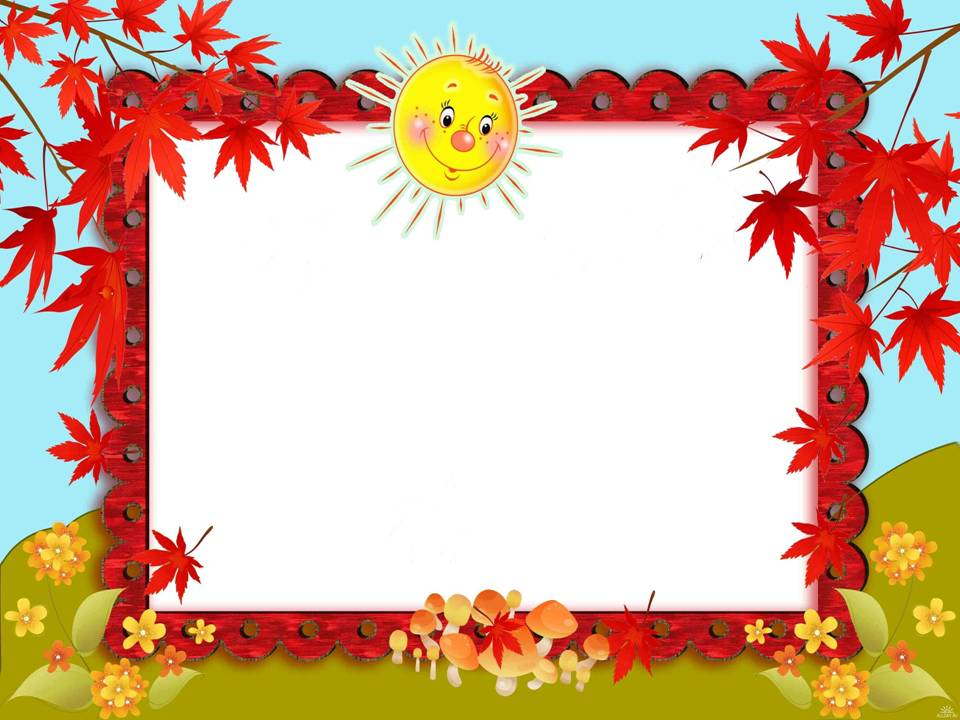 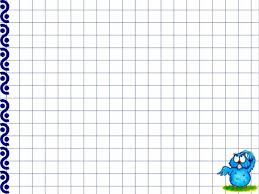 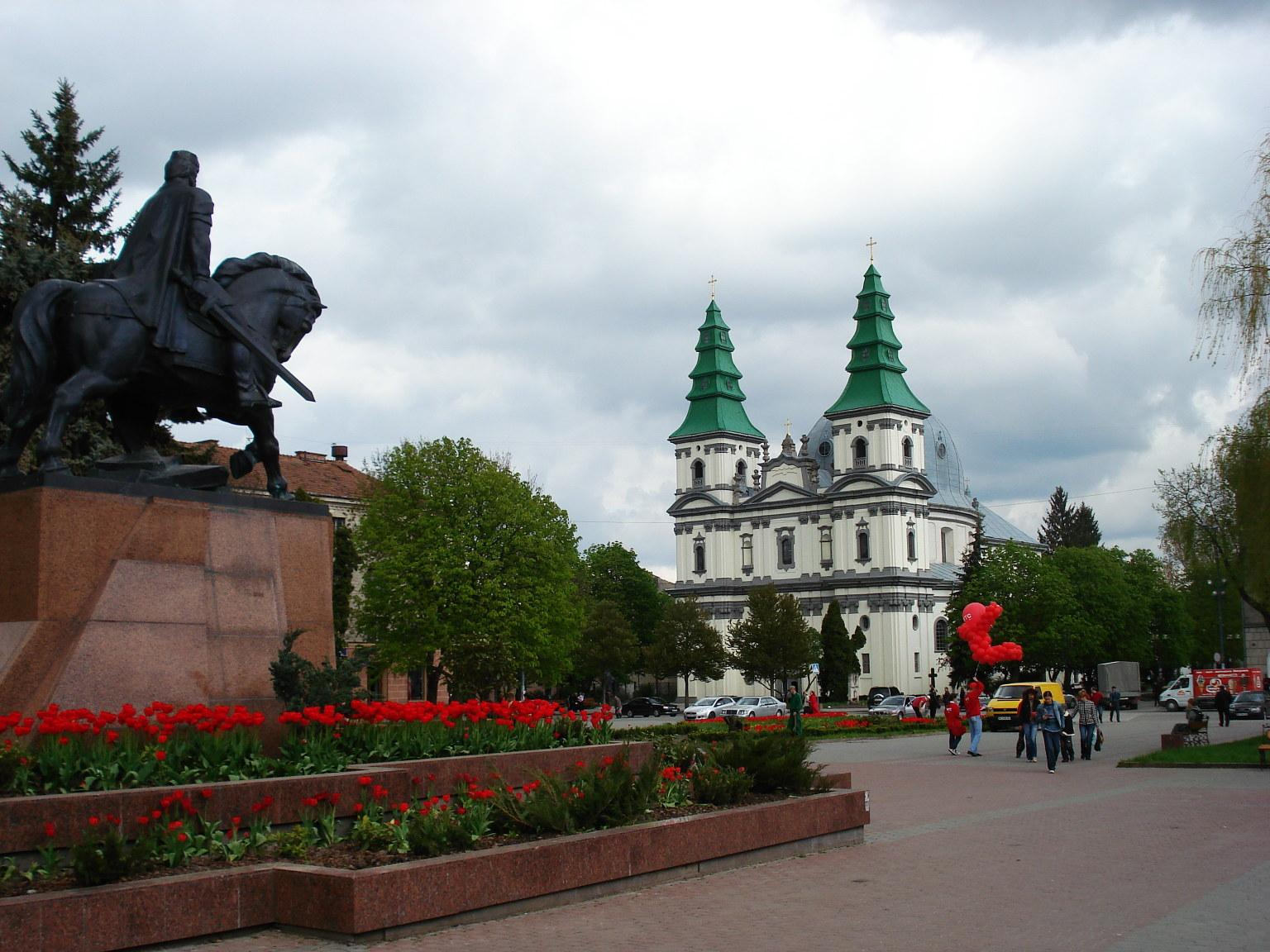 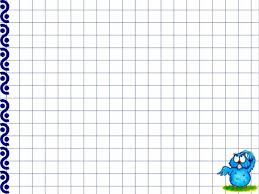 План уроку
1.Очікування
2.«Дешифрувальник»
3.Математичний диктант
4.Каліграфічна хвилинка
5.Обчислення значень виразів
6.Самостійна робота
7.Розв’язування  рівнянь
8.Фізкультхвилинка
9.Задачі
10.Геометричний матеріал
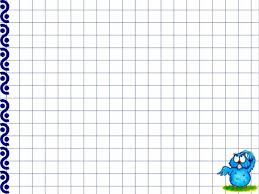 «Дешифрувальник»
46:2=
23
20
600:30=
7
600:50=
12
63:9=
96:6=
84:4=
21
16
180:10=
18
310:10=
31
57:3=
19
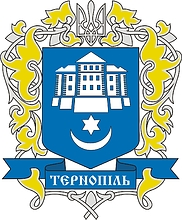 Тернопіль
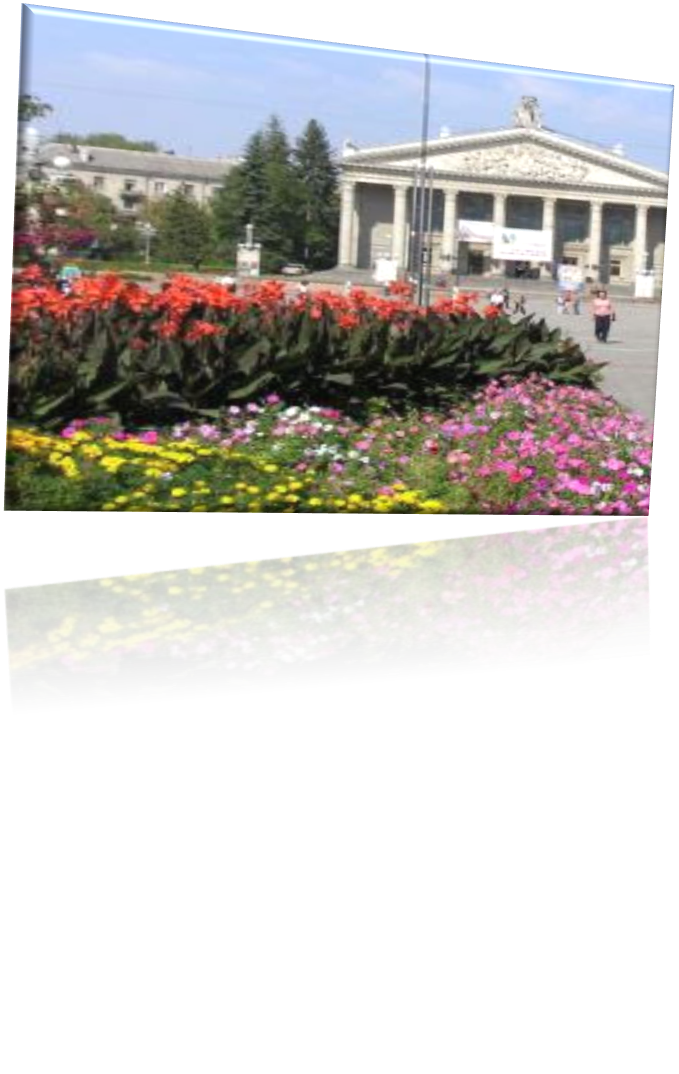 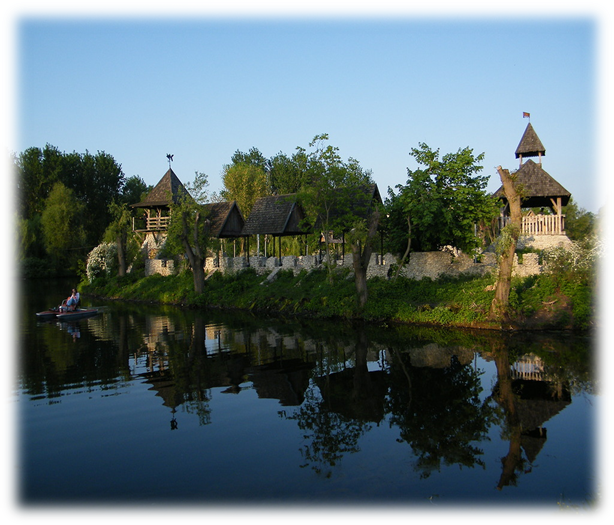 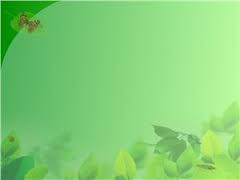 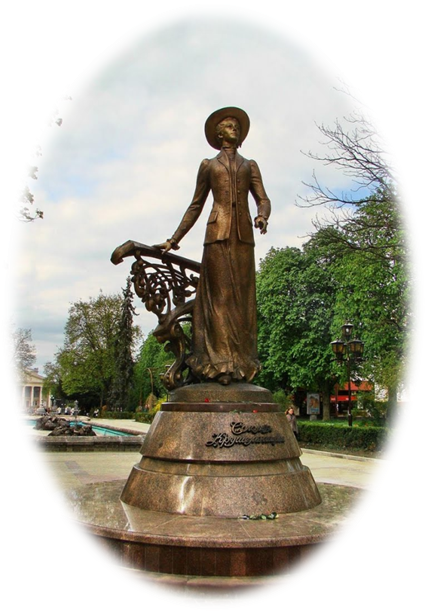 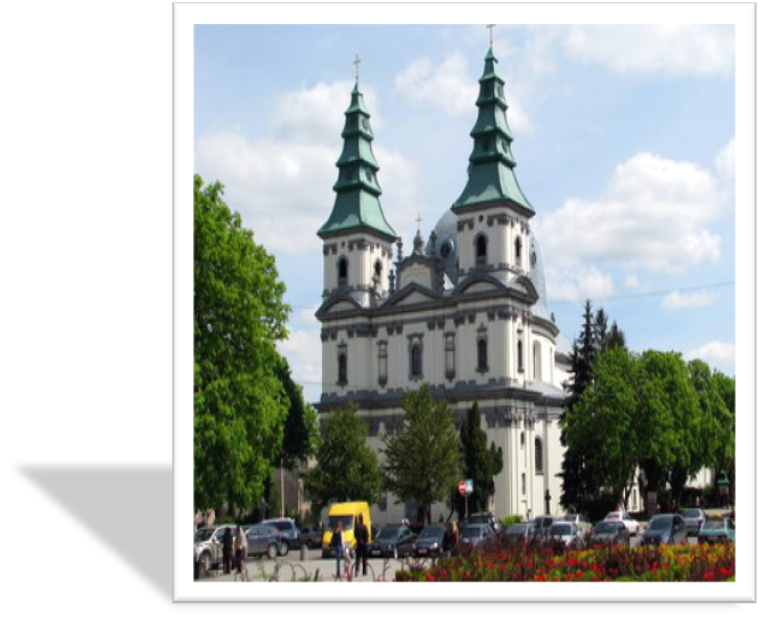 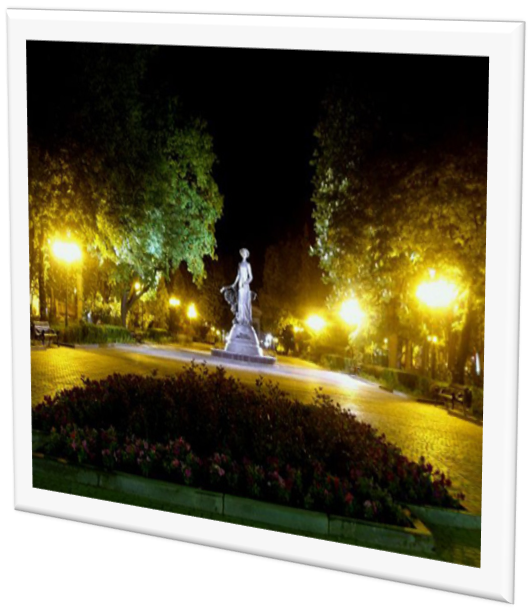 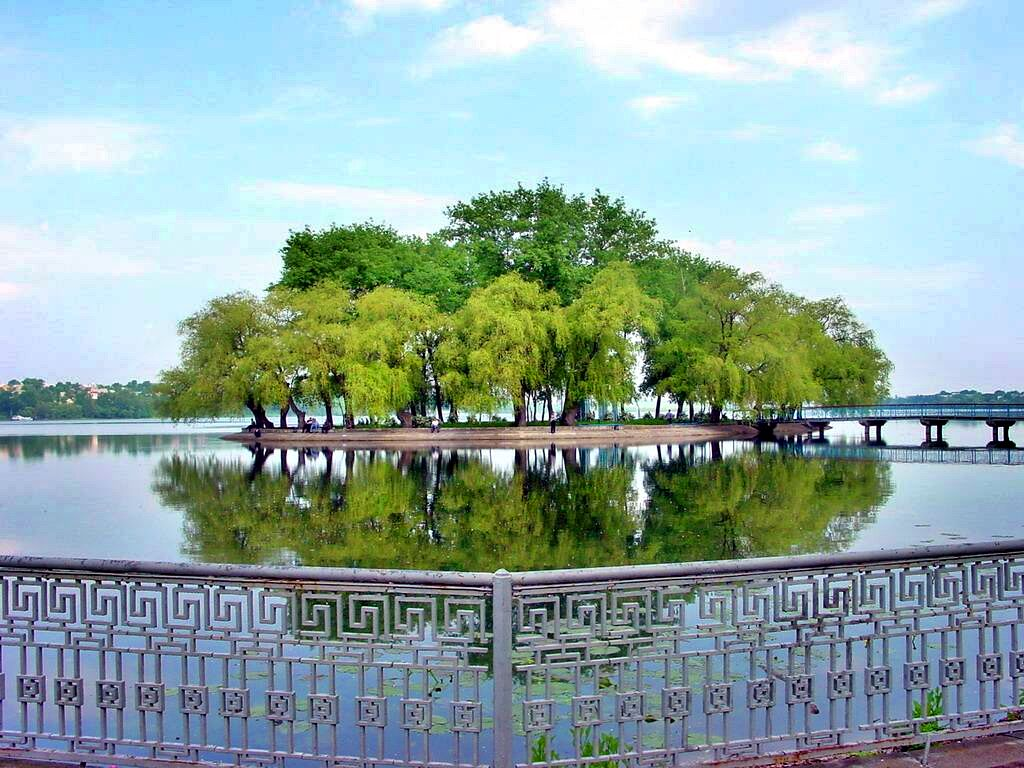 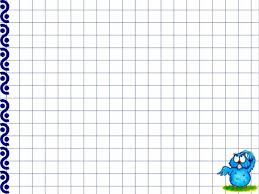 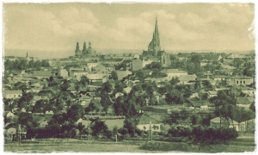 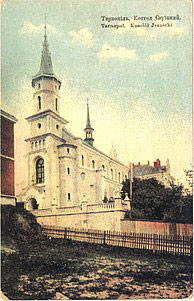 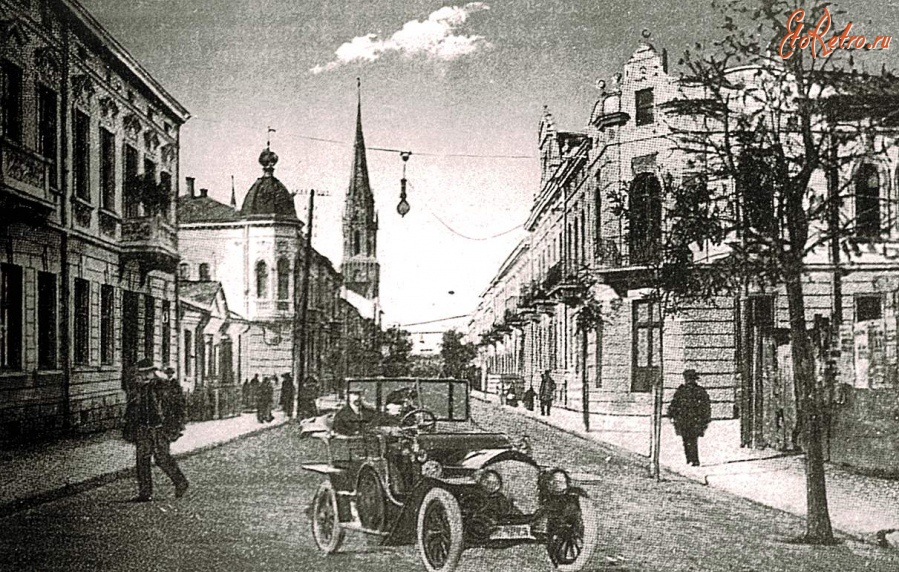 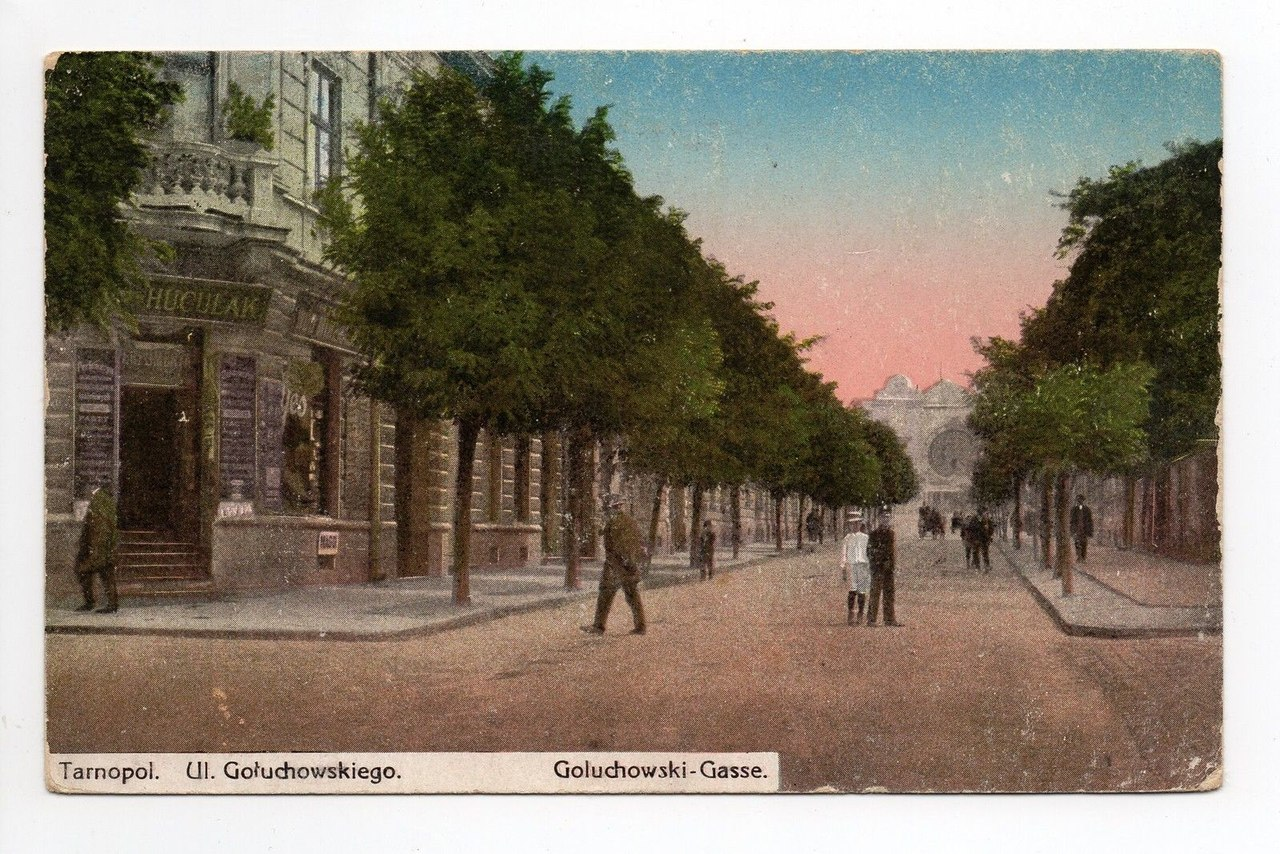 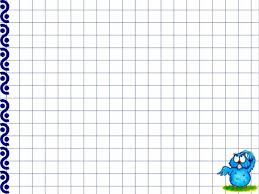 Математичний диктант
1500
40
0
1540
1600
1640
16
16 століття
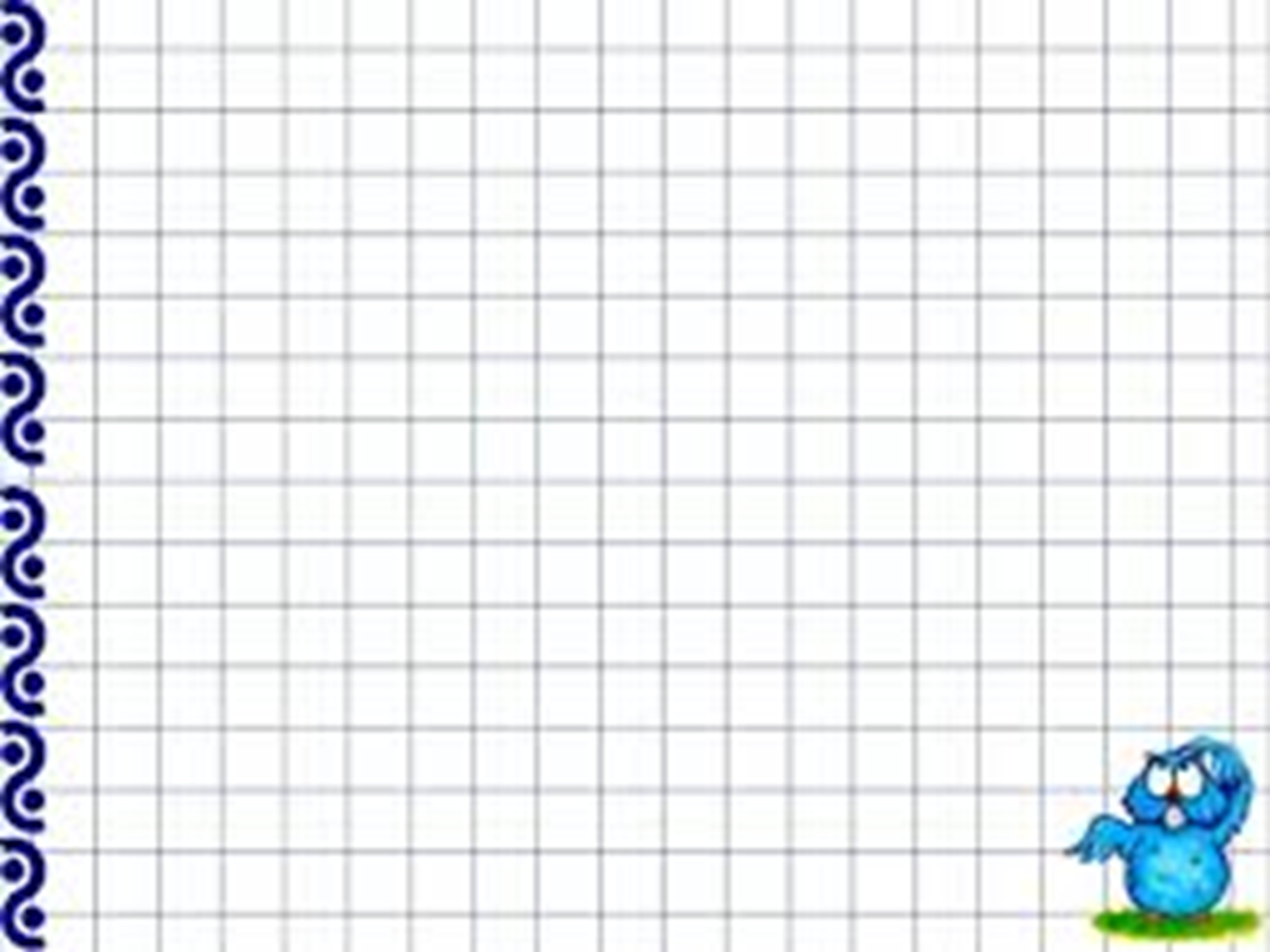 Хвилинка каліграфії
9
0
1
2
4
5
8
1 540
1 944
28 08
2 015
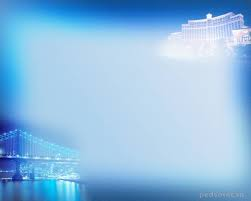 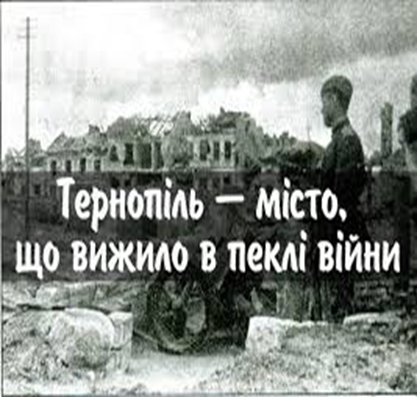 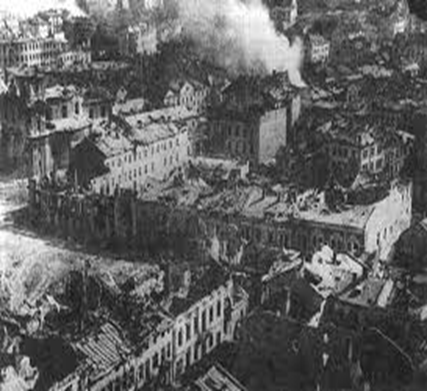 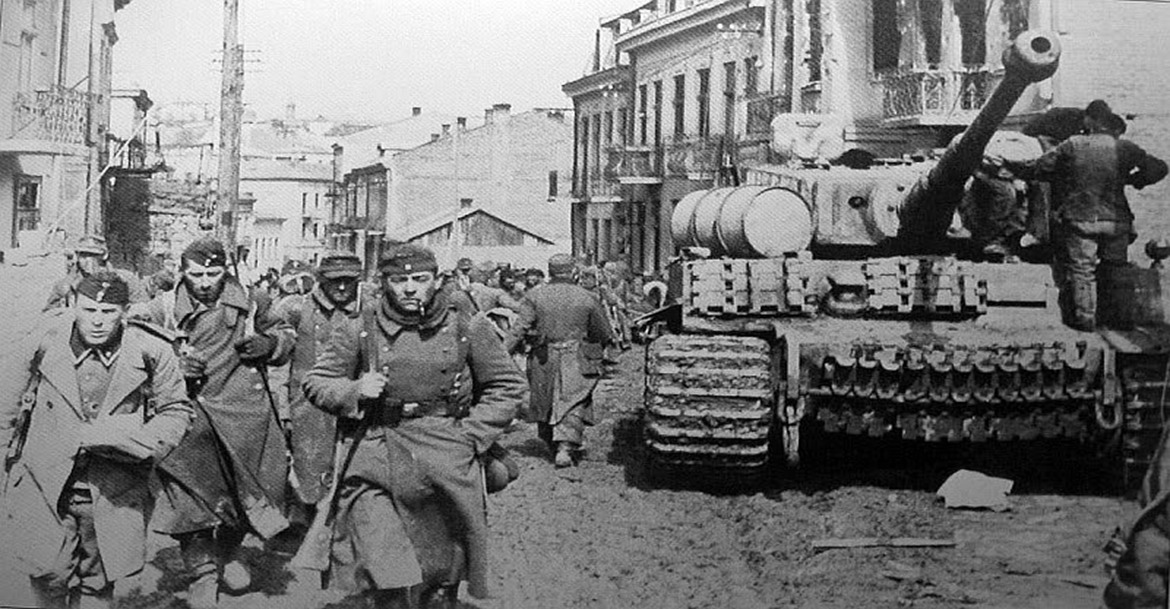 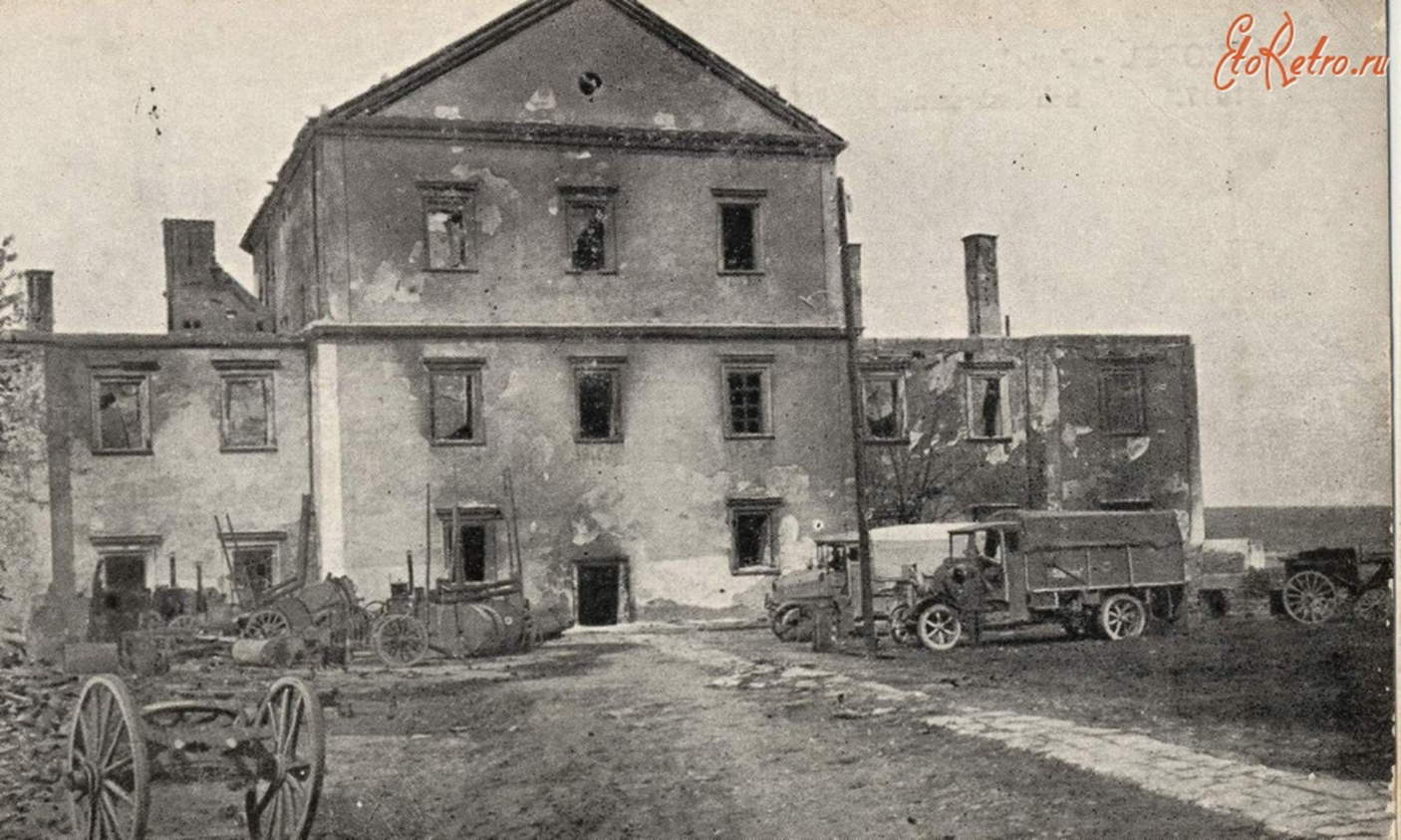 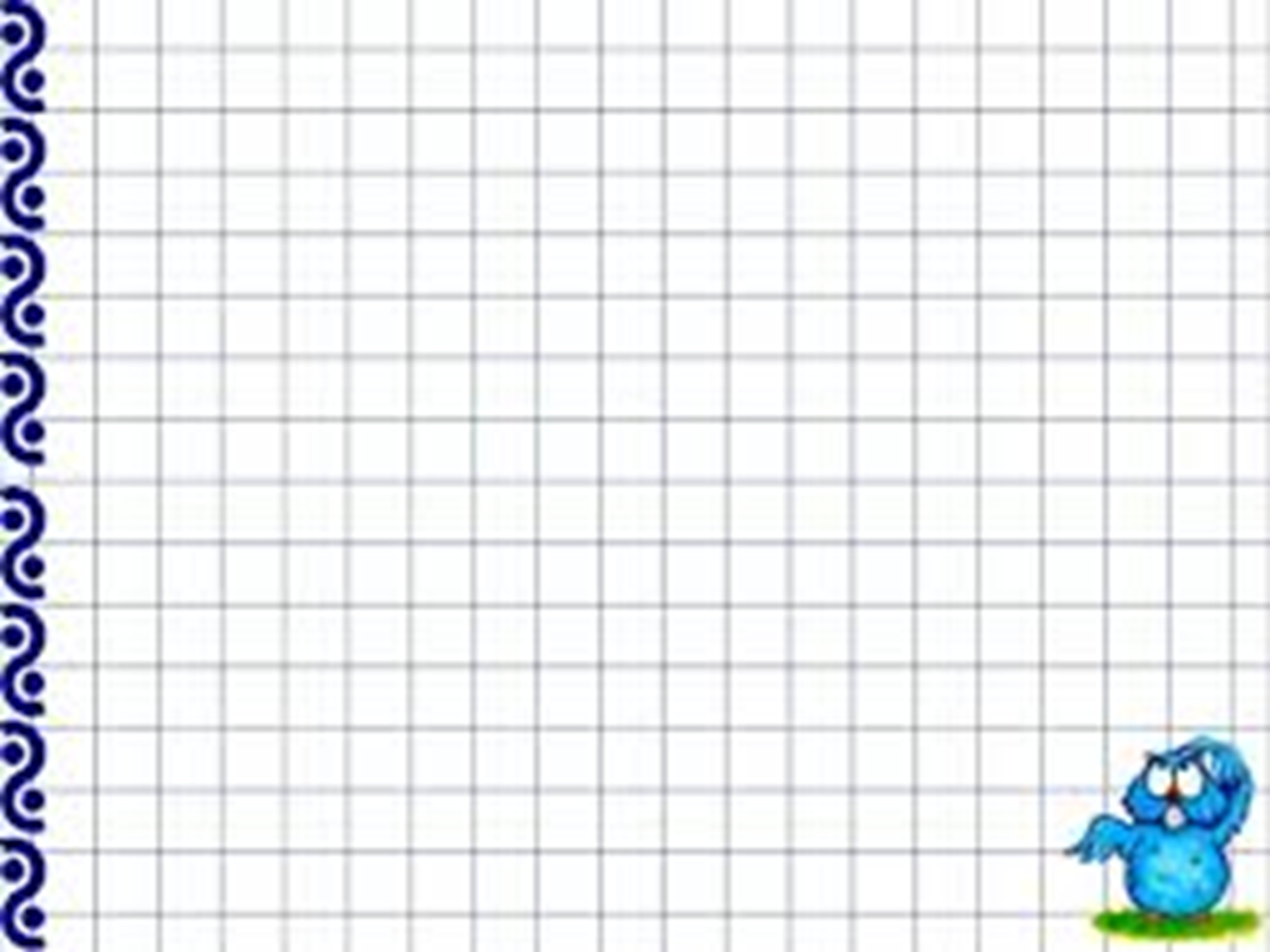 2 015
1 540
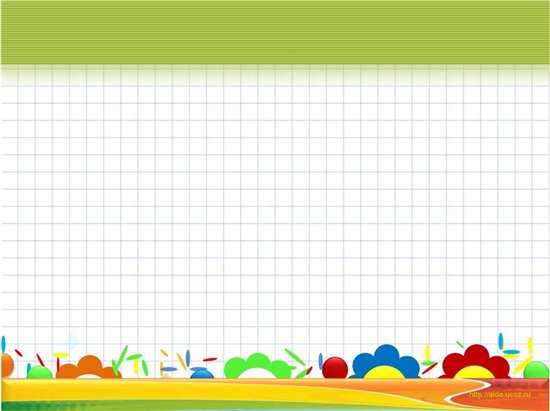 Тема уроку.  Письмове додавання і віднімання  багатоцифрових чисел. Розв`язування      рівнянь і задач
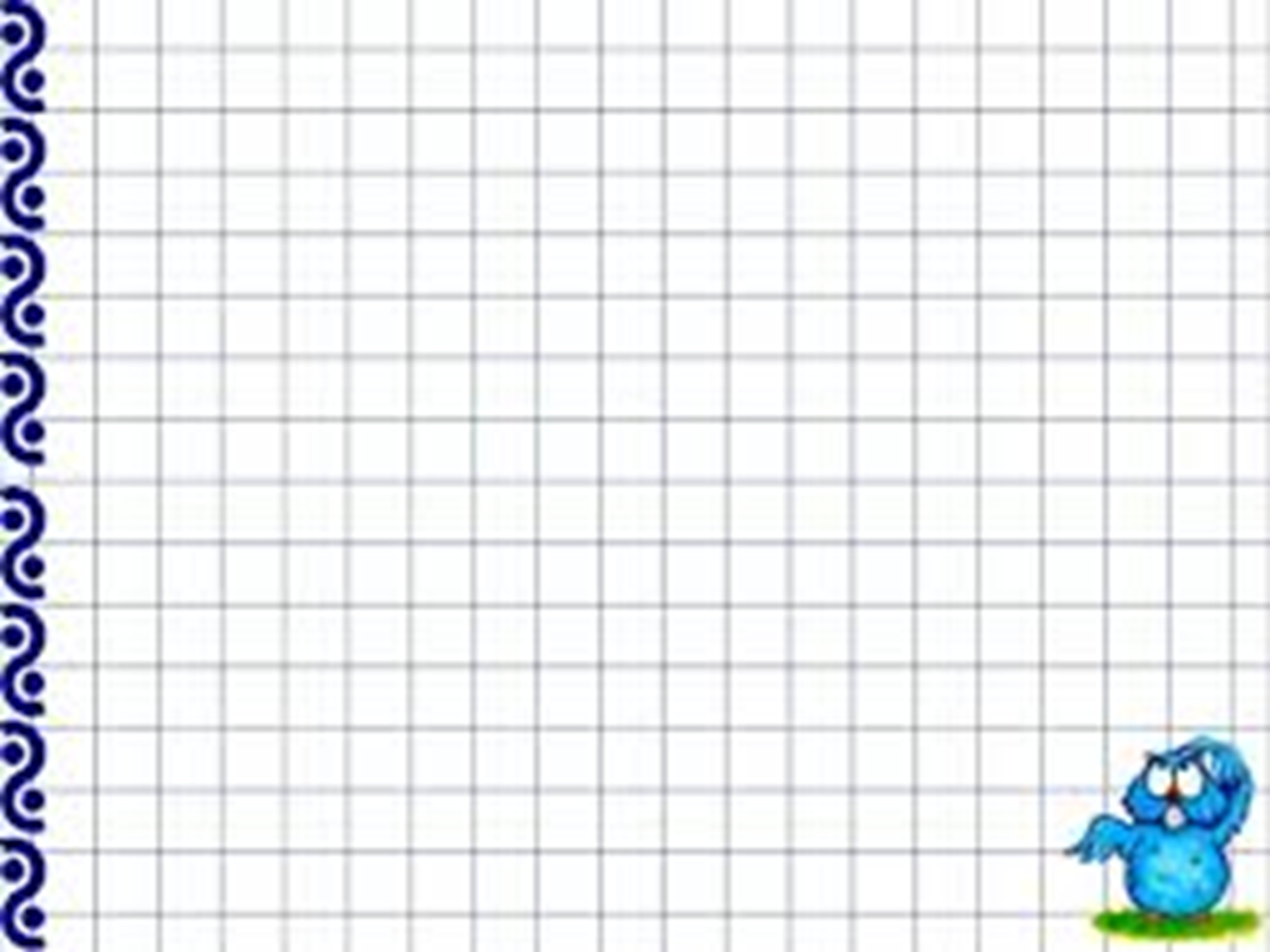 2 015
1 540
475 р.
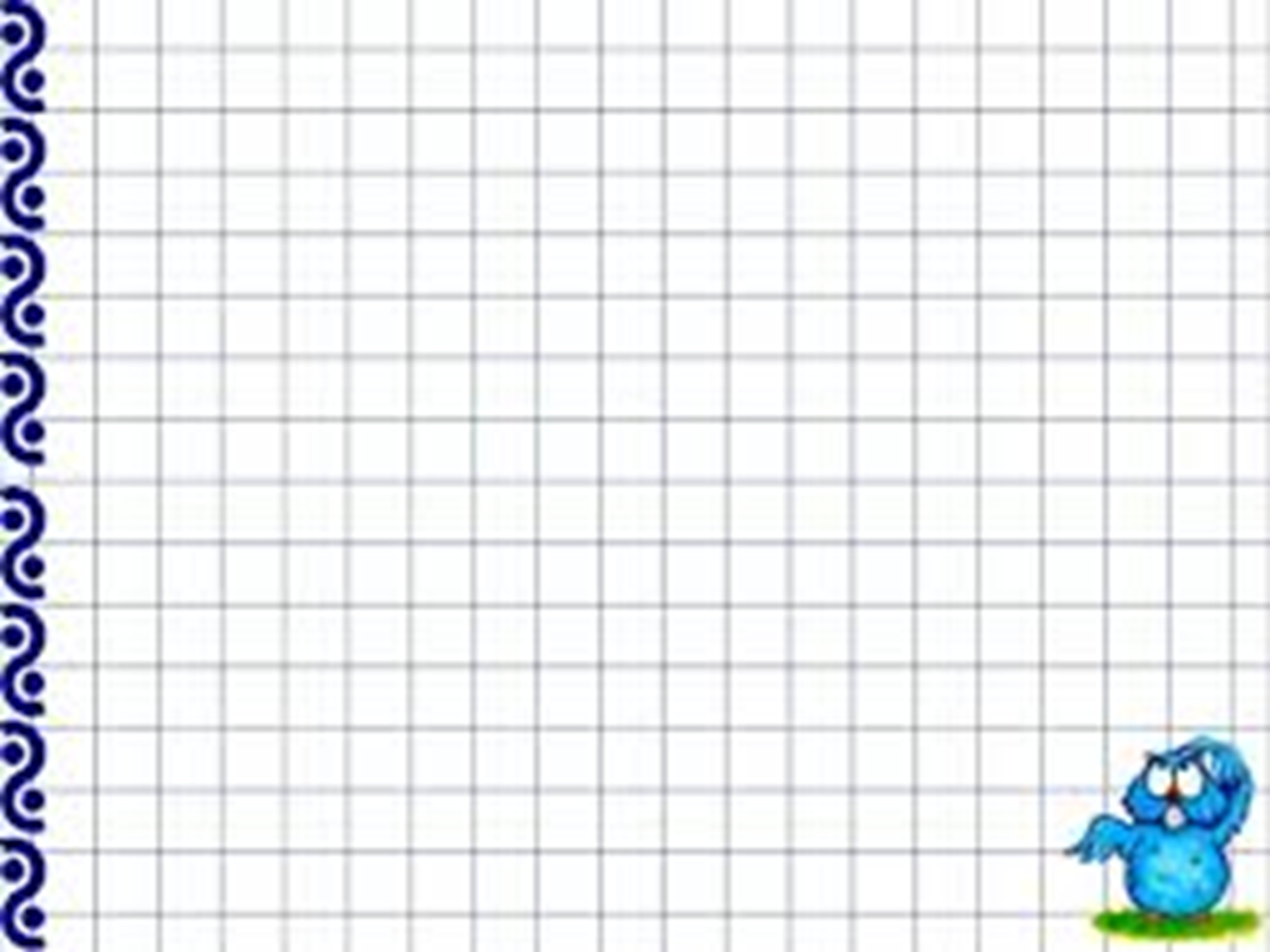 Знаходження значень виразів,
                                         №391
45 374 + 8 406 =
5 406 – 2 349 =
82 346 – 5 478 =
207 342+57430=
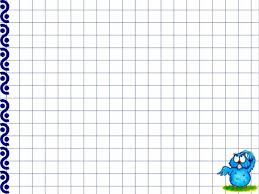 Самостійна робота
1 варіант            2 варіант
307 452
508 642
+ 87 560
+  67 460
395 012
576 102
604 667
207 672
- 79 407
-  68 770
52 5260
138 902
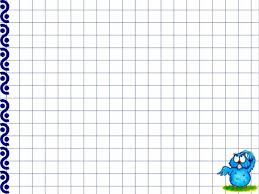 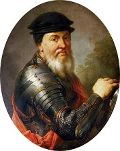 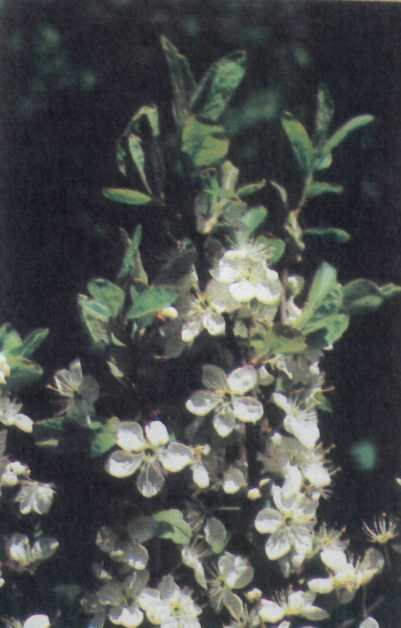 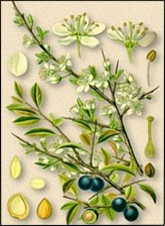 Ян Амор Тарнавський
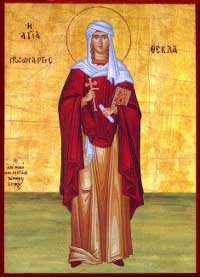 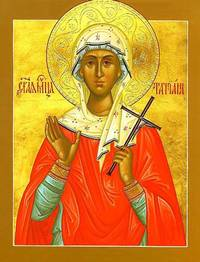 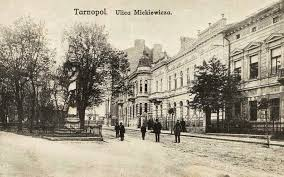 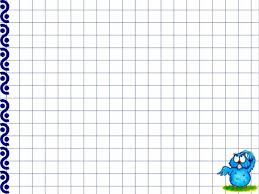 Фармацевтична  фабрика
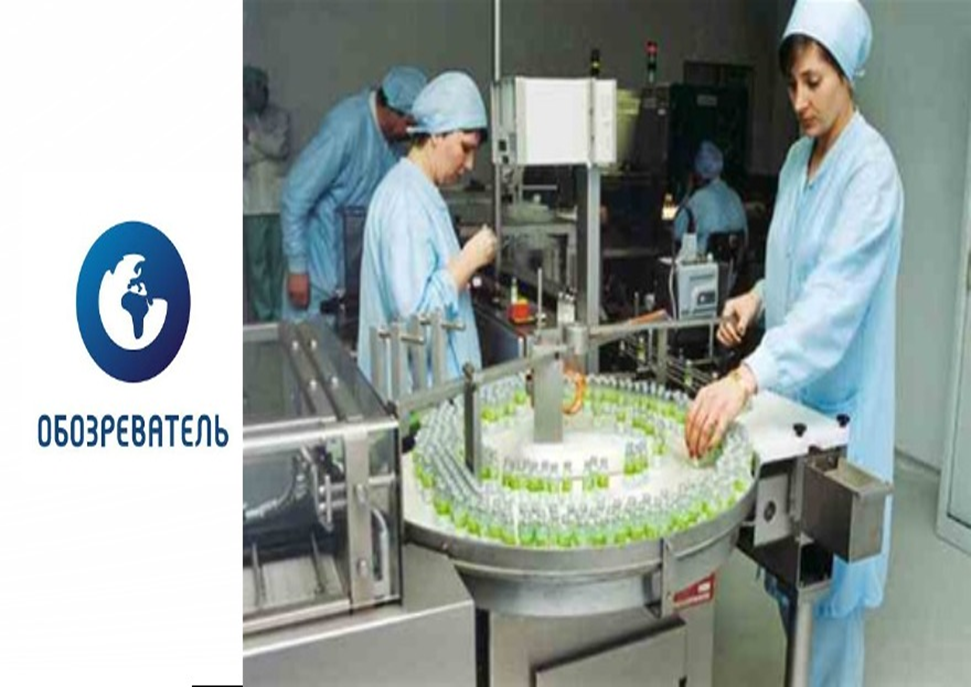 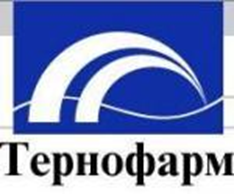 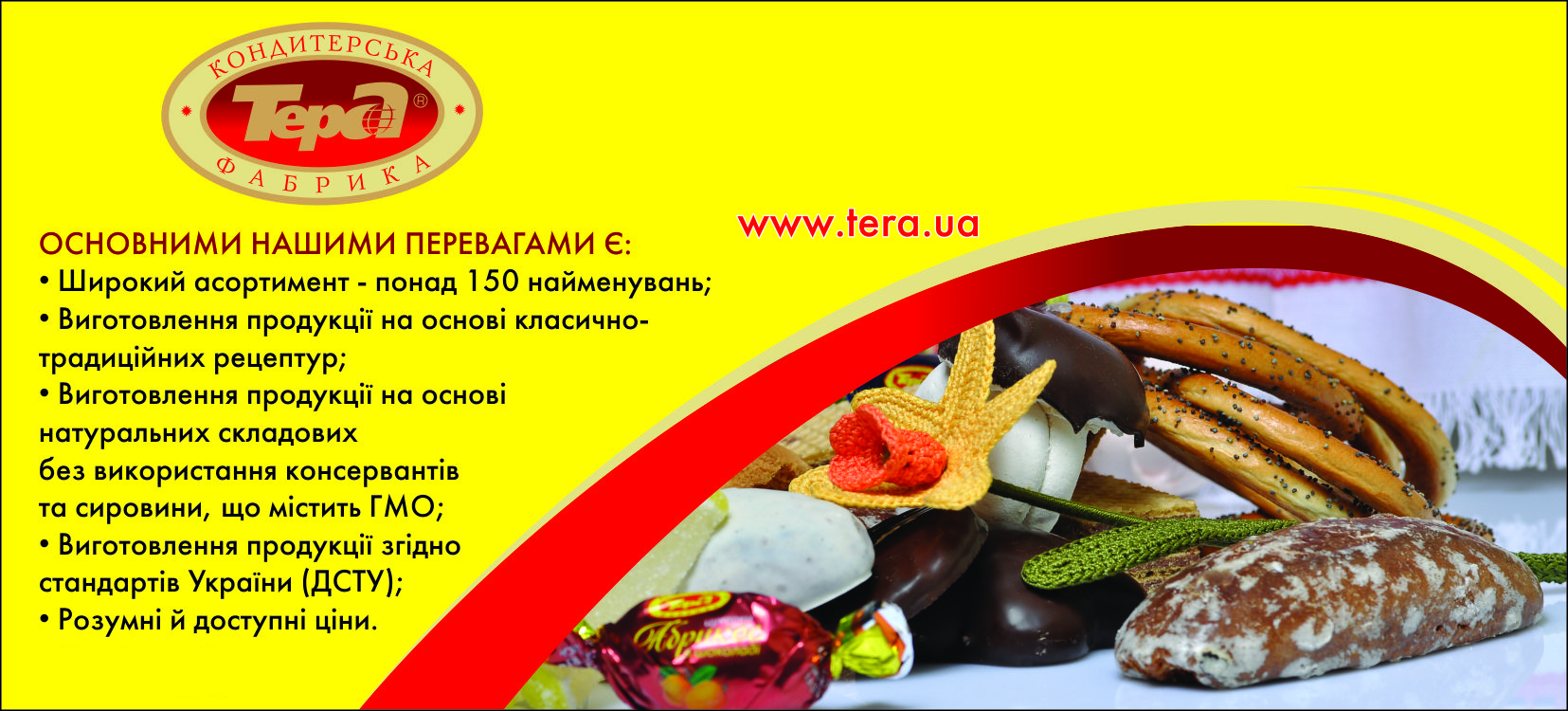 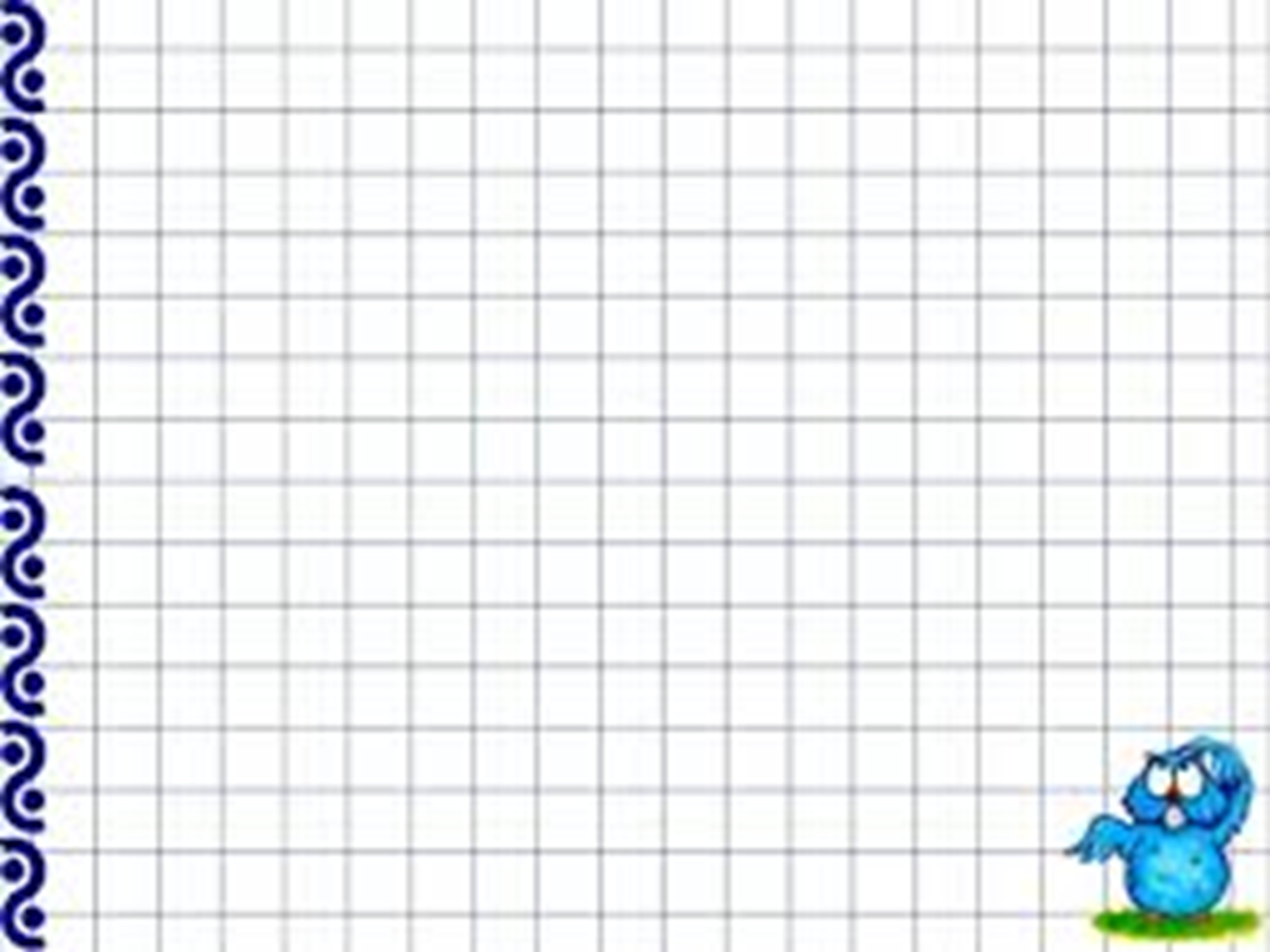 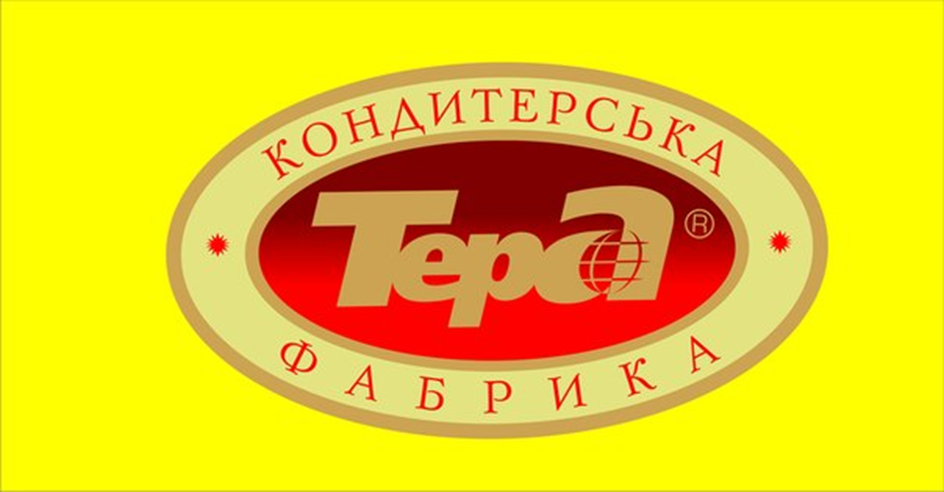 Кондитерська фабрика
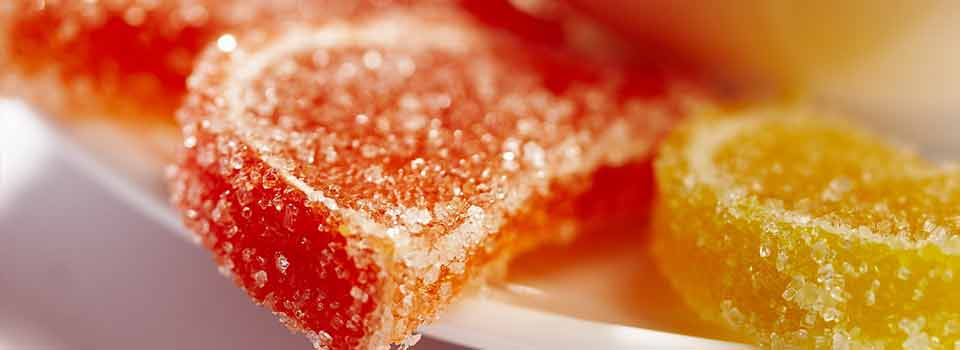 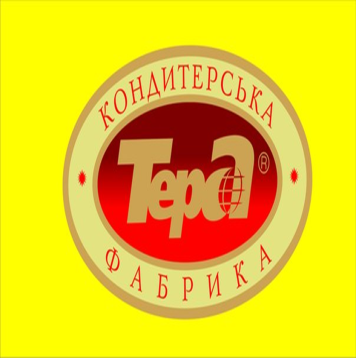 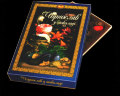 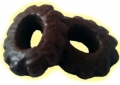 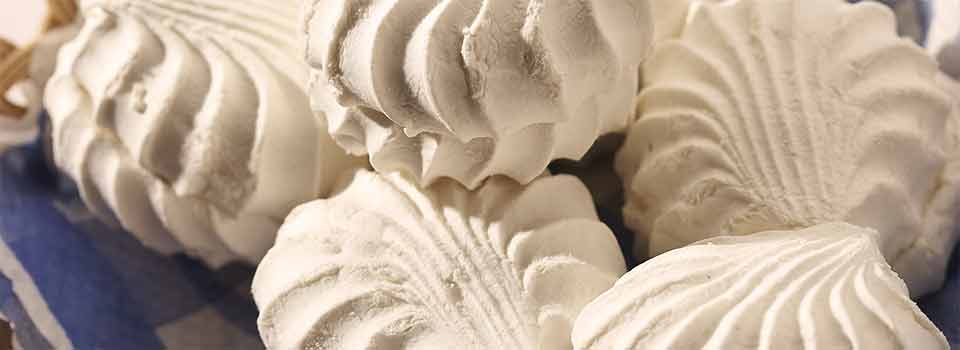 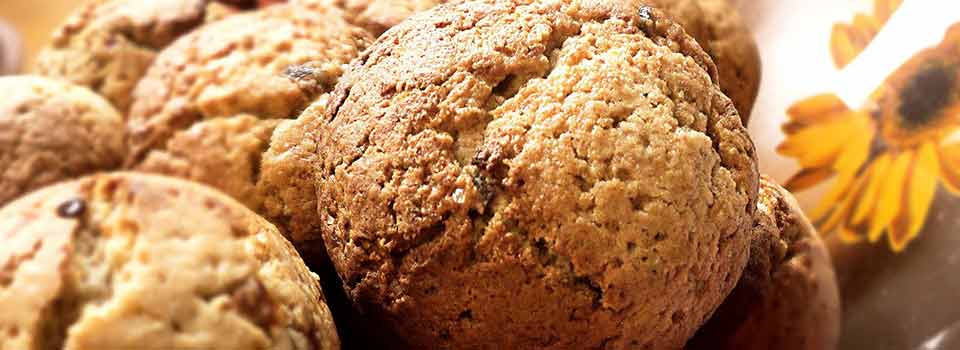 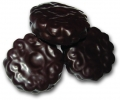 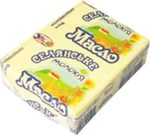 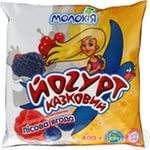 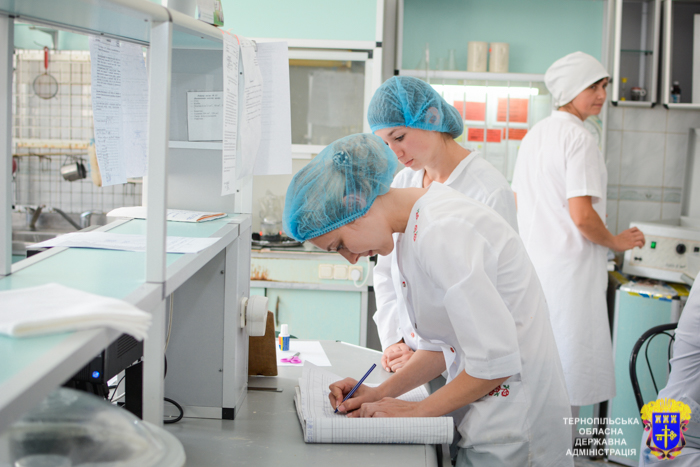 Молокія
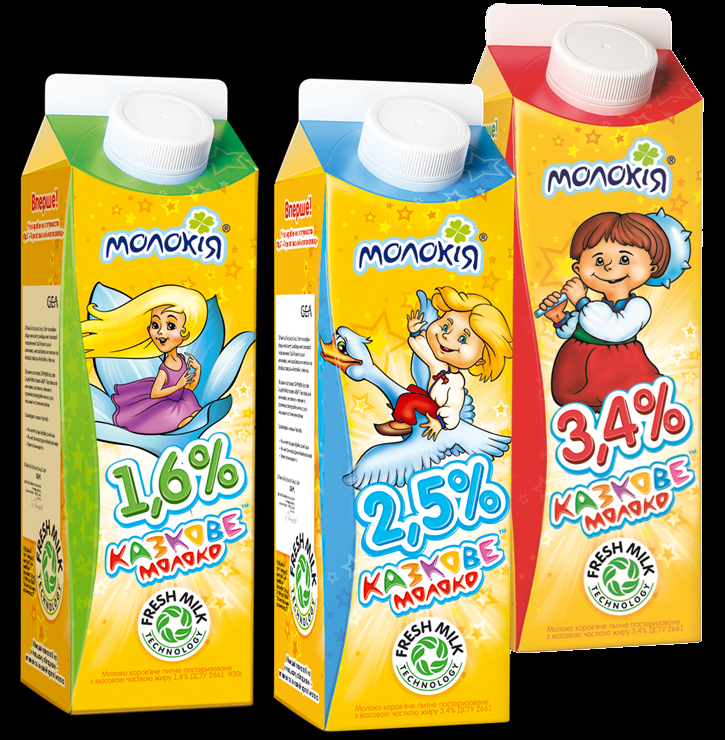 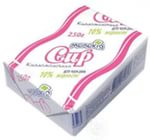 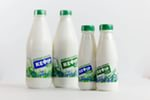 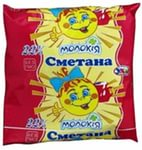 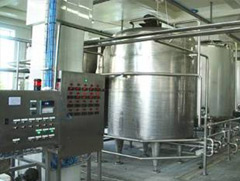 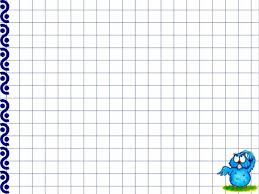 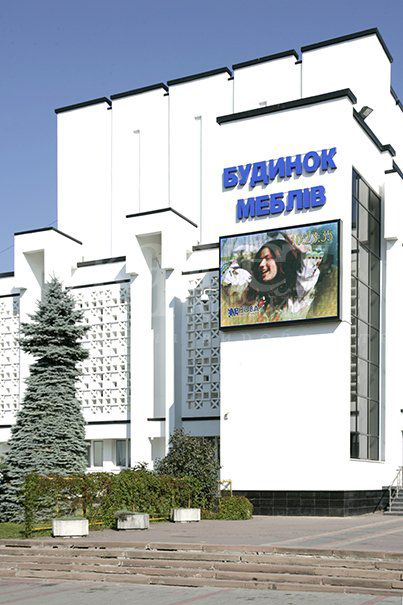 Фабрика «Нова»
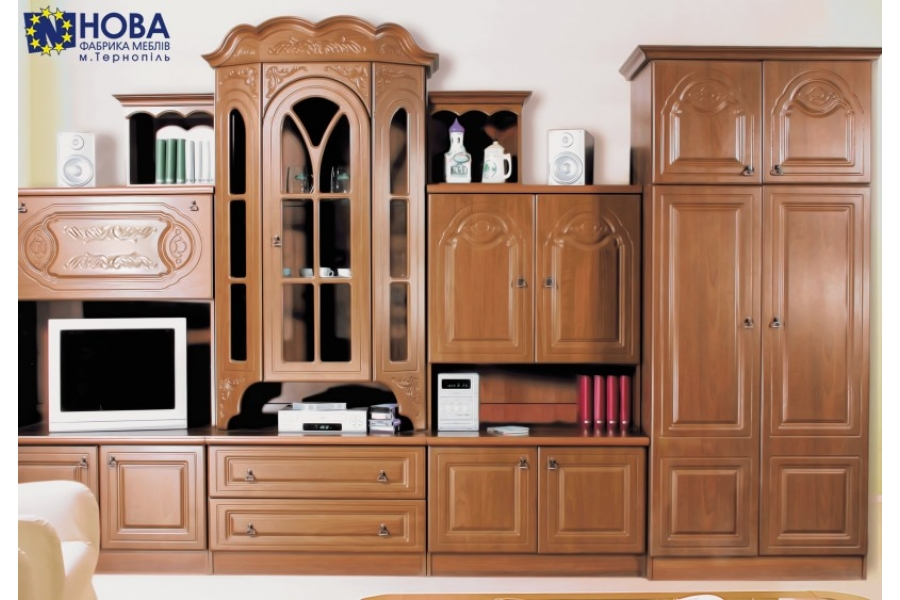 Завод залізобетонних конструкцій
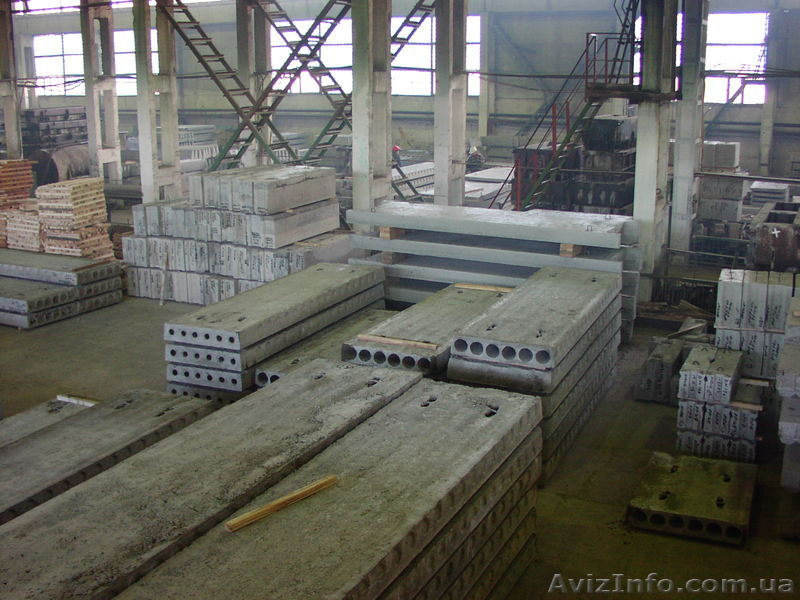 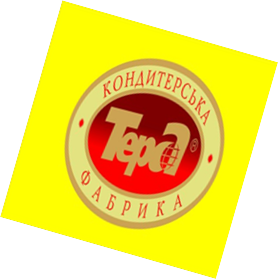 Задача
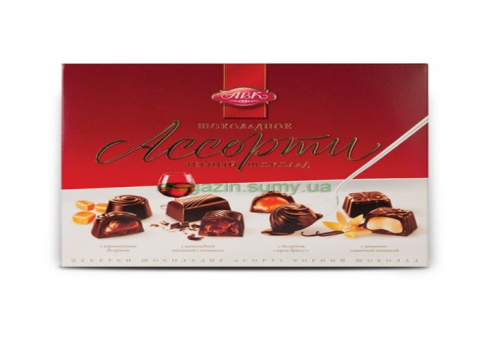 Повинна випустити
    за 5 днів
765к.
Випустила
?,на 235 к.>
Скільки коробок«Асорті» випускала фабрика щодня?
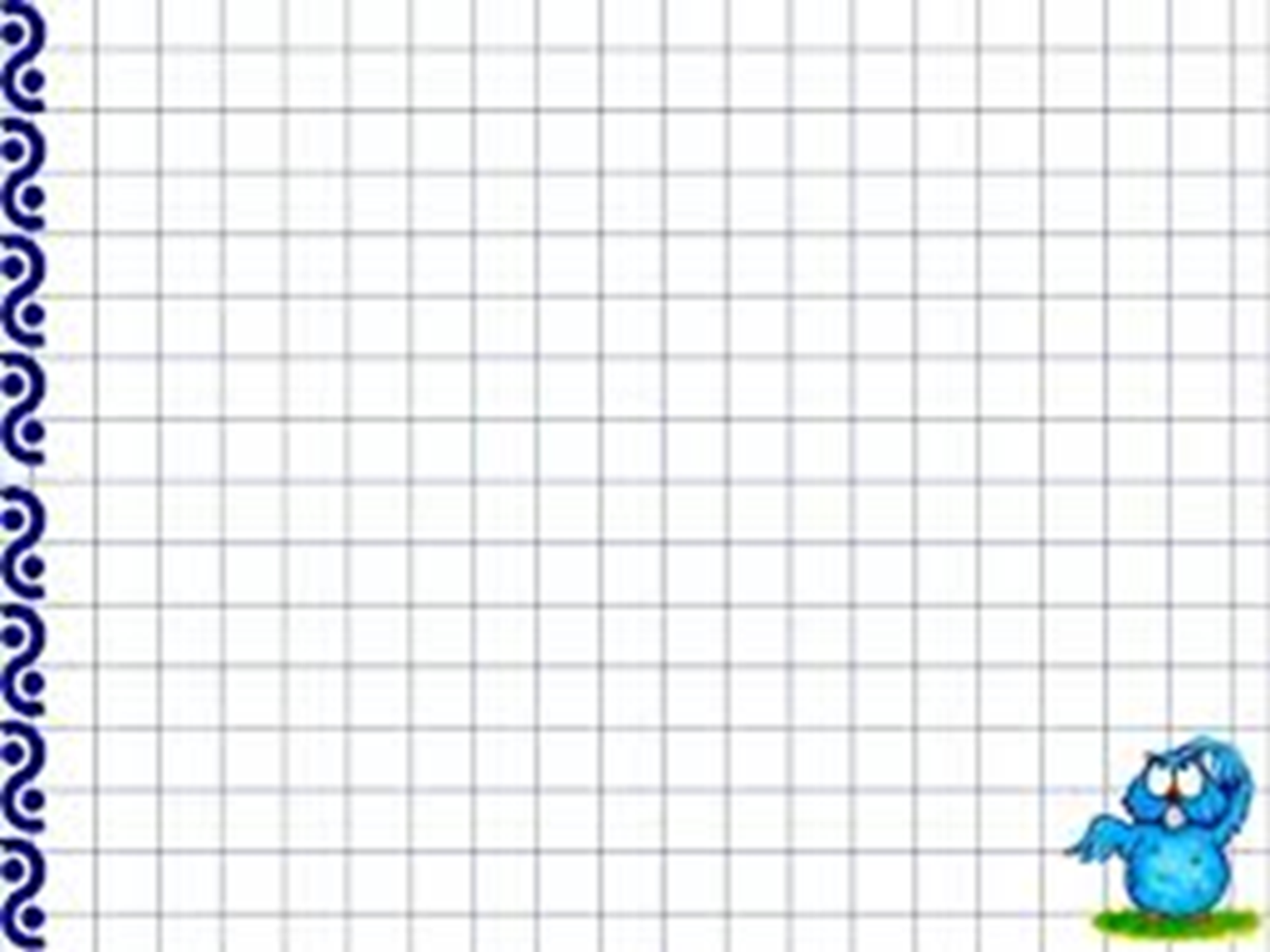 Розв’язання задачі
200(к.)
(765+235):5=
   Відповідь: щодня
    фабрика випускала
   200 коробок цукерок
 «Асорті».
Фізкультхвилинка
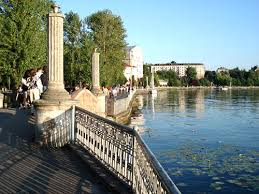 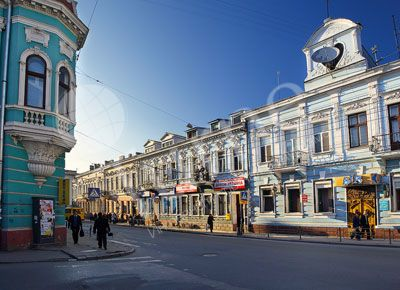 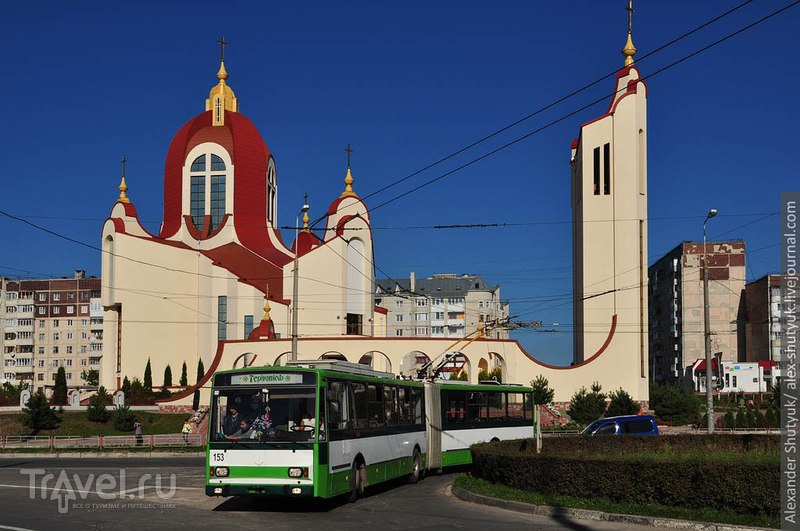 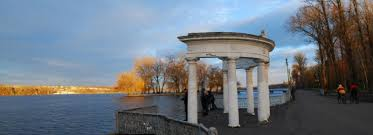 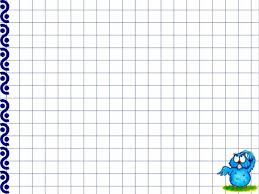 Робота в групах
1 група
Х – 1 008 = 975
2 група
Х+ 762 814 = 764 354
3 група
58 135 – х = 56 225
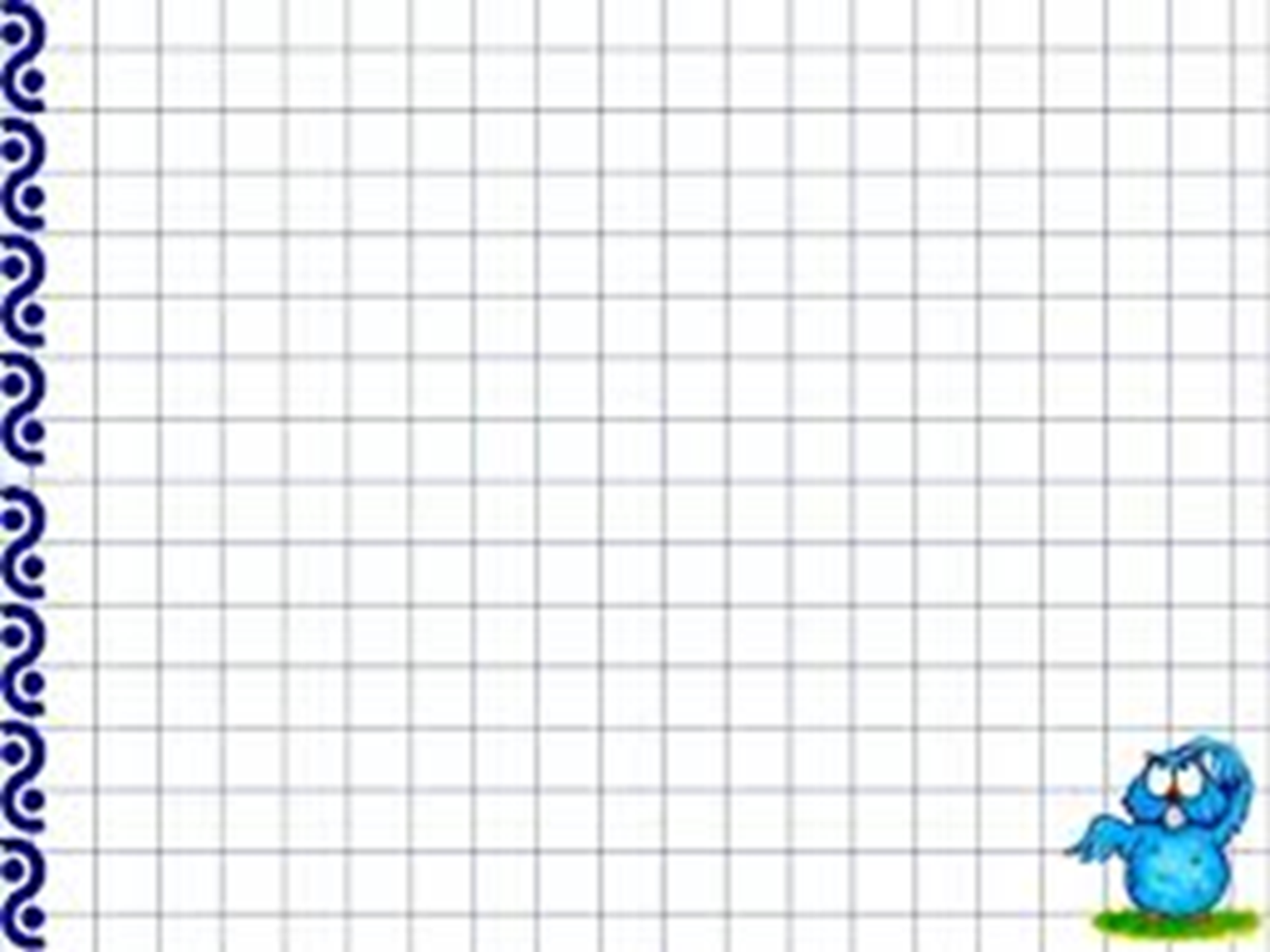 Х=1 983
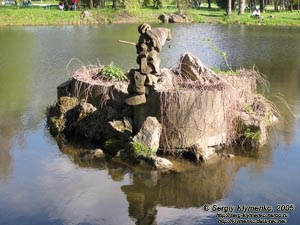 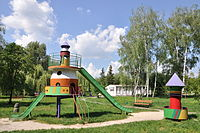 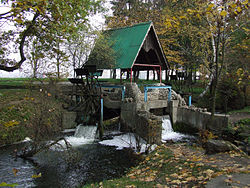 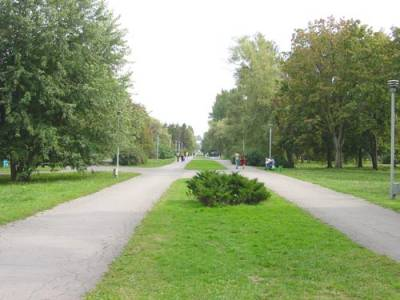 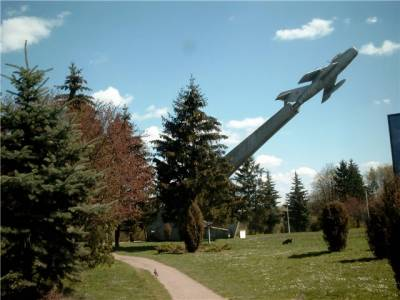 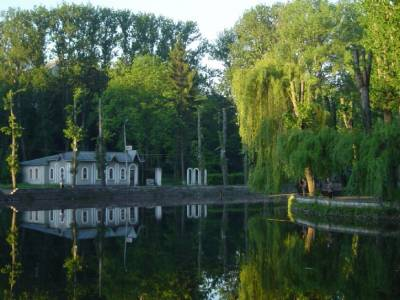 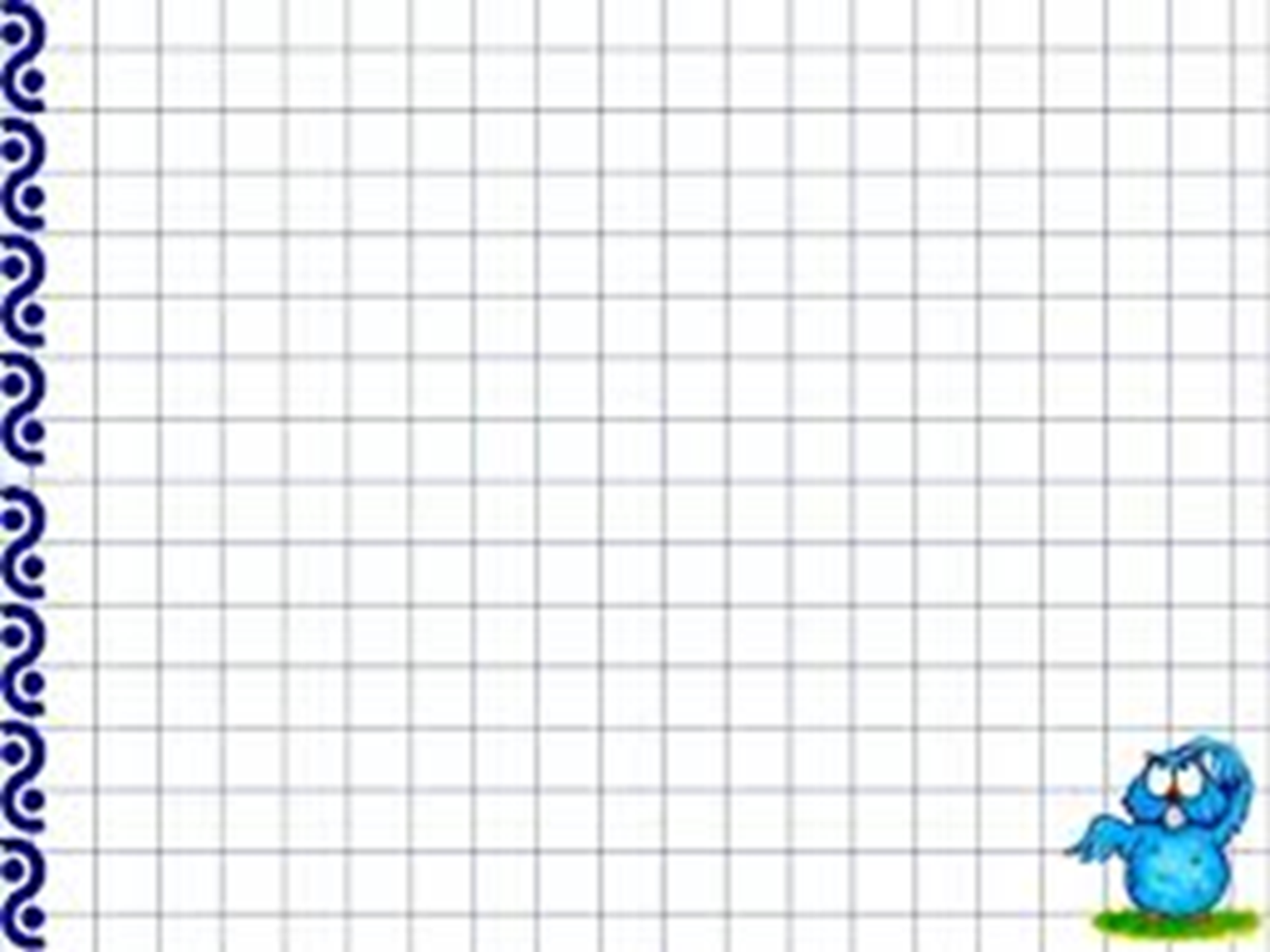 Х = 1 540
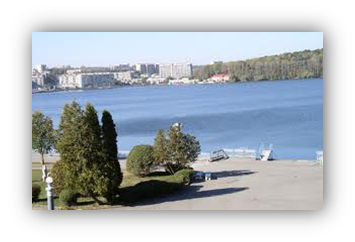 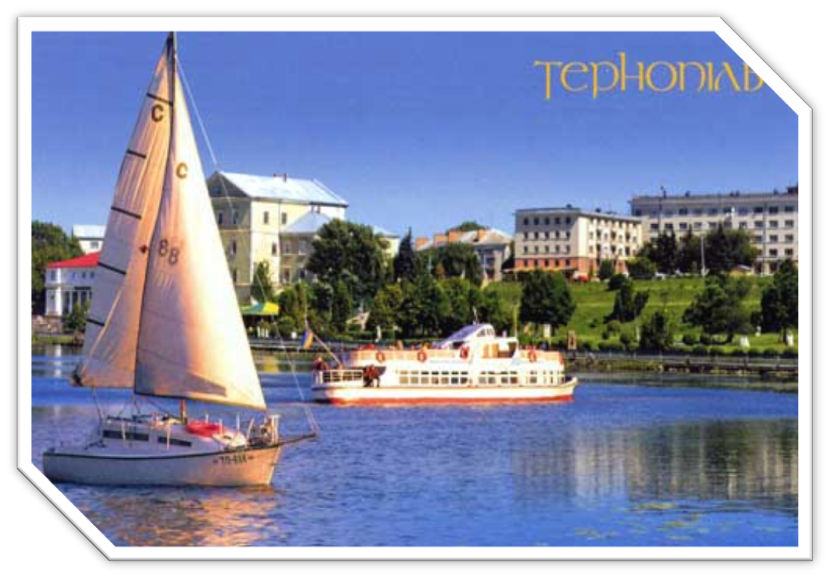 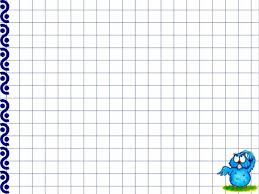 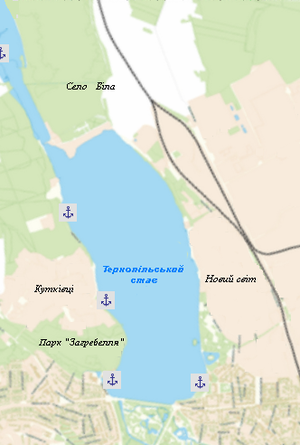 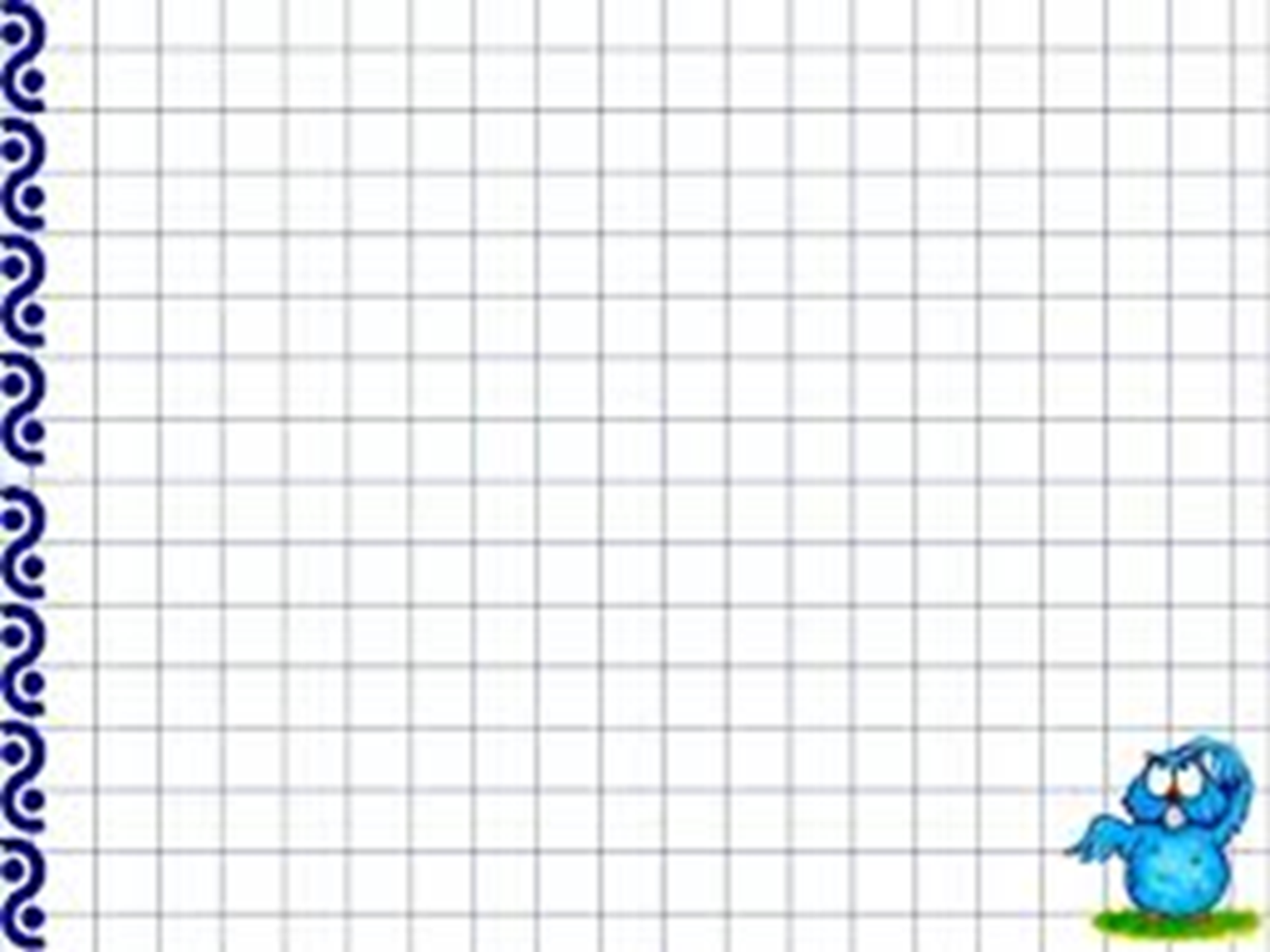 Х = 1 910
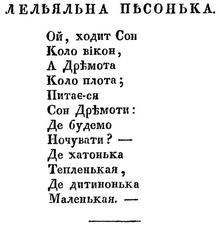 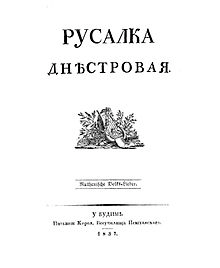 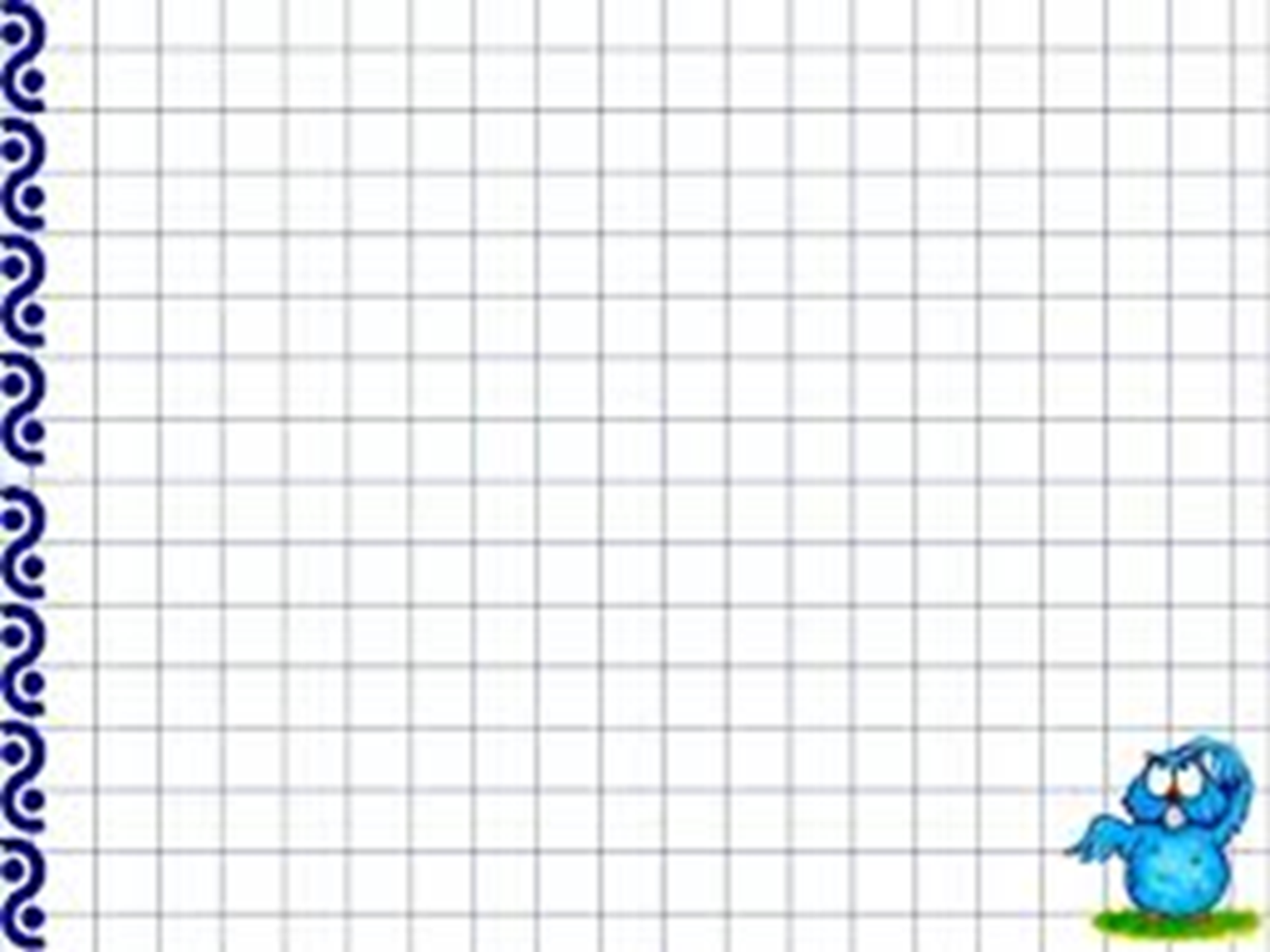 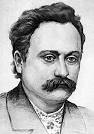 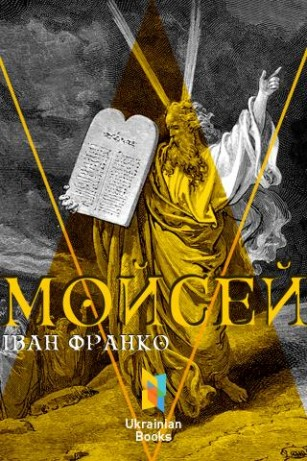 Задача
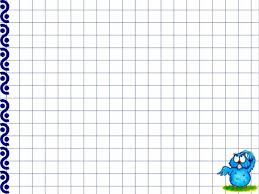 1к.
-на 117грн 30 к.
?
2к.
-?,на22грн60к.<
Розв’язання задачі
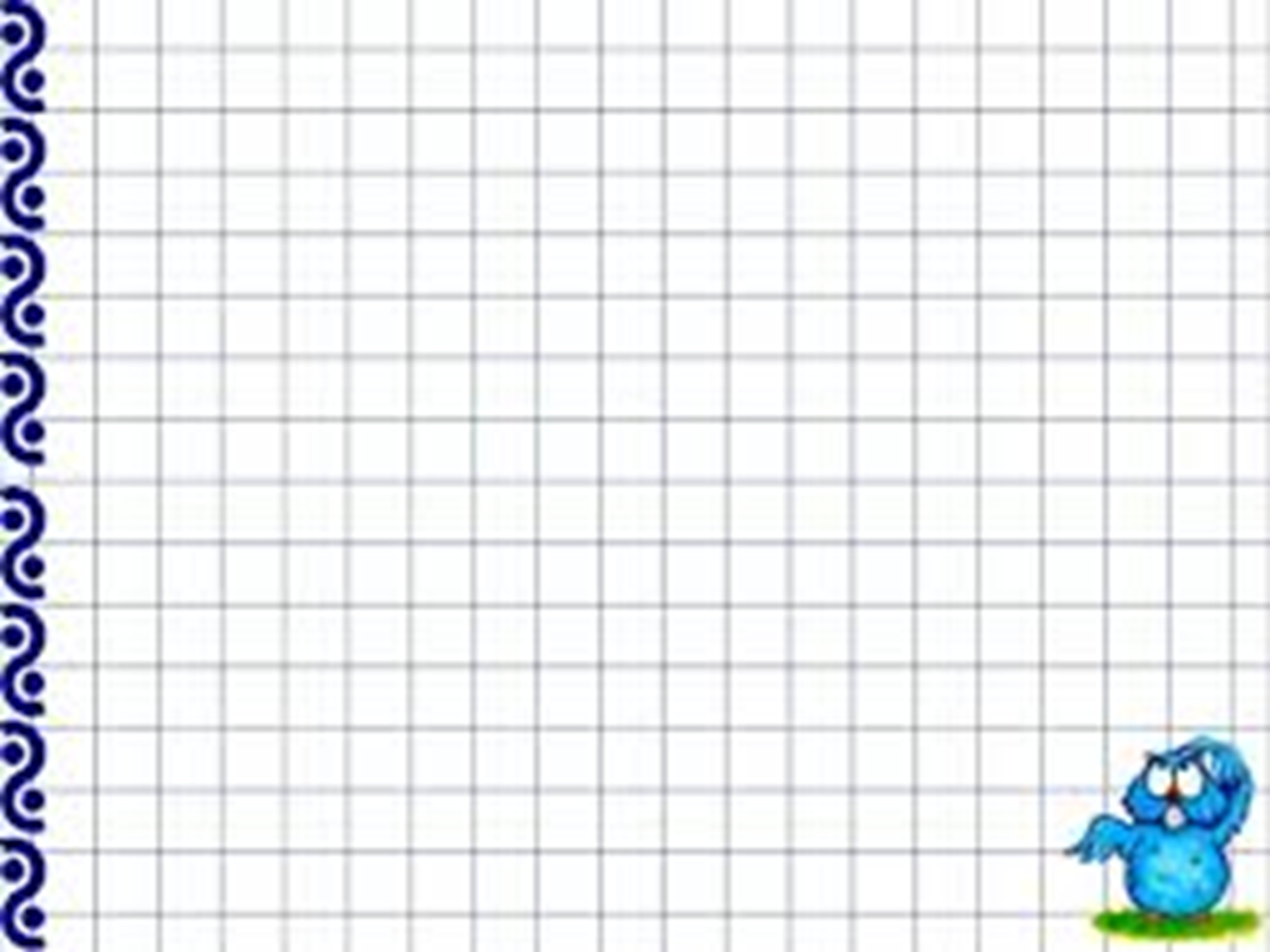 1) 11 730
-   2 260
- вторгували
9 470
(к.)
у 2 кіоску.
2) 11 730
+   9 470
21 200
(к.)
Відповідь:за день вторгували
                   212грн.
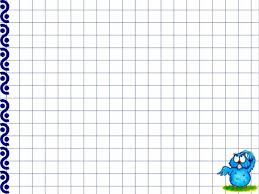 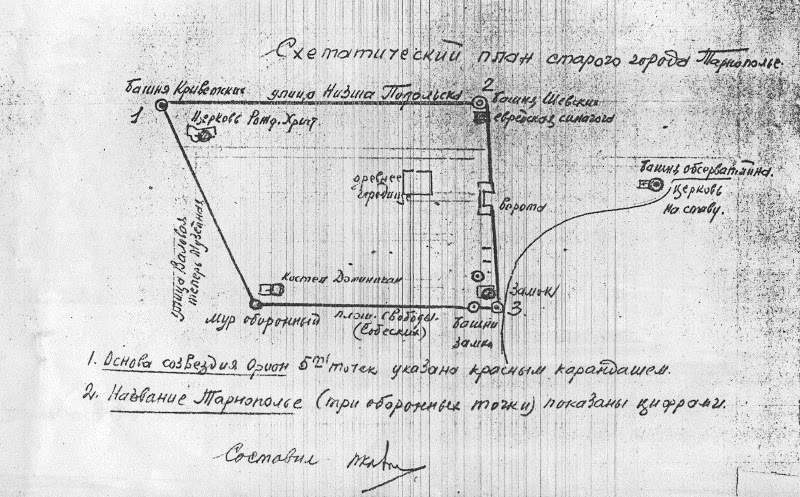 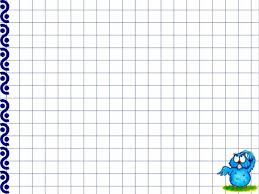 11см
9см
8см 5мм
6см 5мм
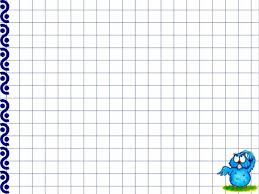 Р=
11см+9см+
+8см5мм+6см5мм
=35см
1см= 1000м
35см=35000м=35км
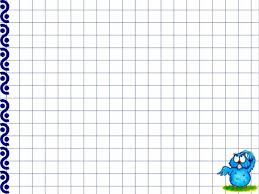 Домашнє завдання
С.65,№395,396.